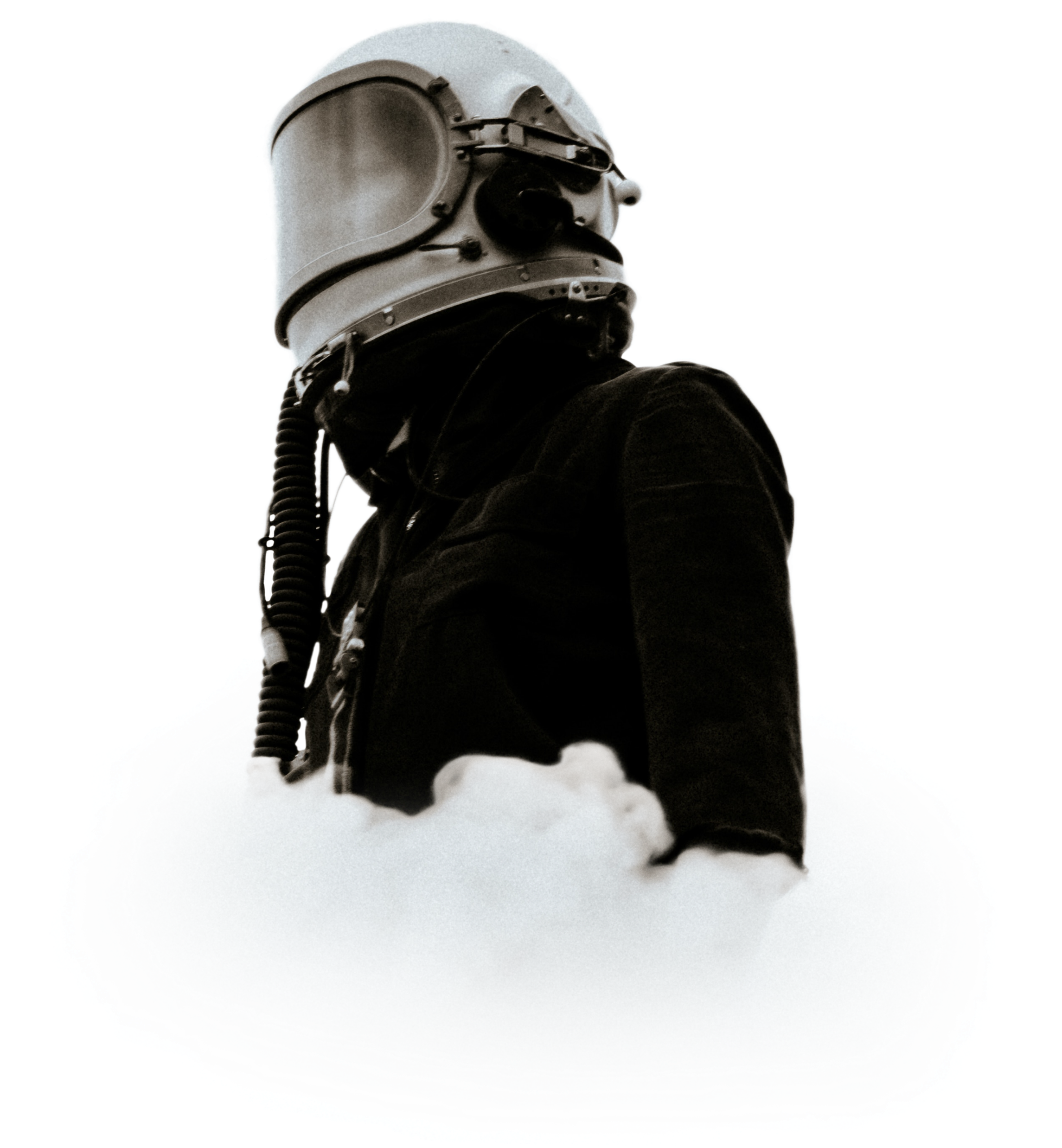 STORY
2-SIDED
YOUR SUBTITLE HERE
NOTE: This page has a transition on it that affects the swipe from the 1st to the 2nd page. If you wish to disable the transition go to “Transitions” tab up top in PowerPoint. See in the long box that “Push” is selected. Click “None” for the page effect to be turned off.
STORY
2-SIDED
YOUR SUBTITLE HERE
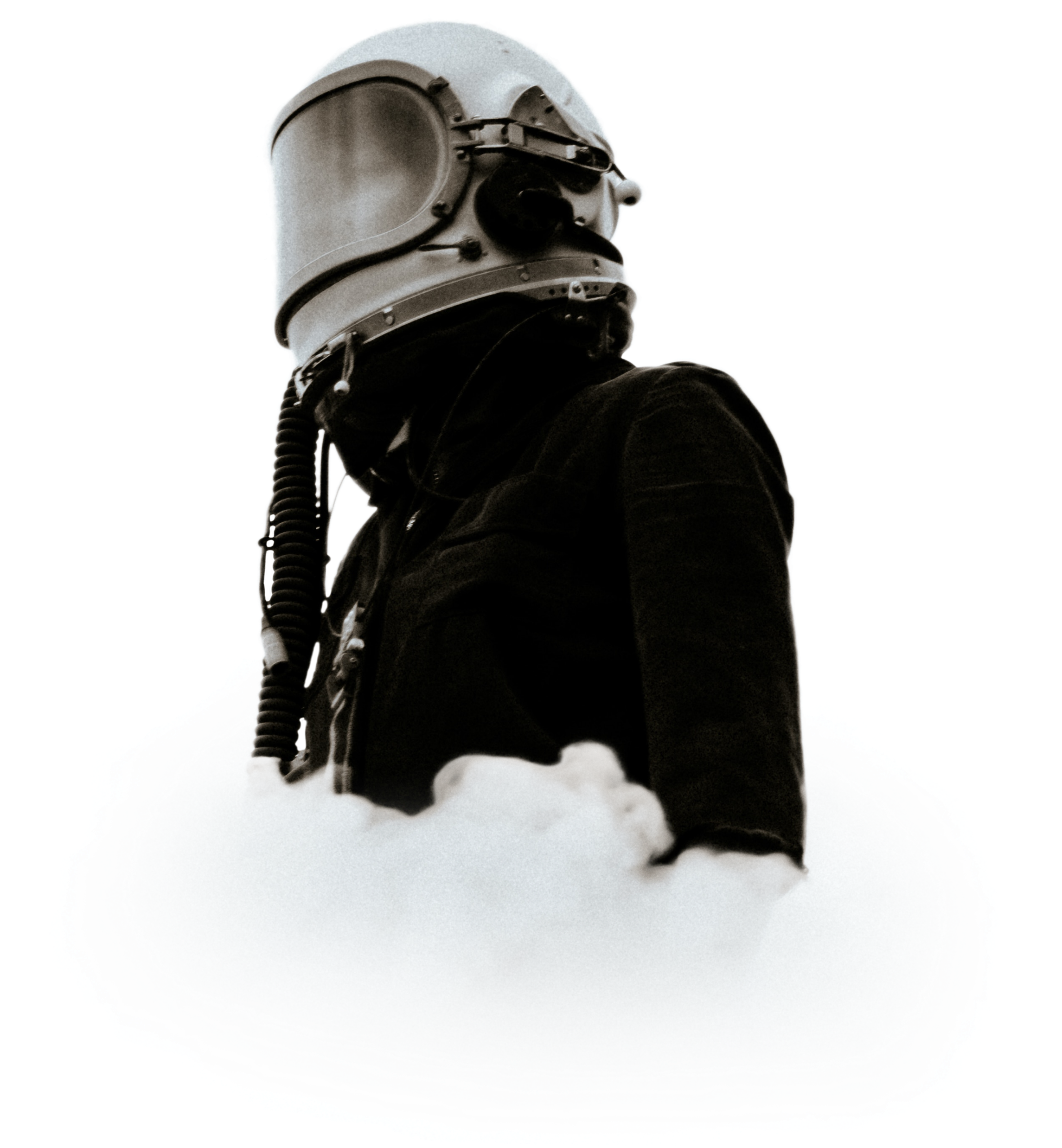 ARK CC
Dummy text of the printing and typesetting industry.
NOTE: This page has a transition on it that affects the swipe from the 1st to the 2nd page. If you wish to disable the transition go to “Transitions” tab up top in PowerPoint. See in the long box that “Push” is selected. Click “None” for the page effect to be turned off.
(Your Logo)
ARK CC
STORY TELLERYOUR COPY HERE
Simply dummy text of the printing and typesetting industry. Lorem Ipsum has been the industry's standard dummy text ever since the 1500s, when an unknown printer took a gallery.Second paragraph is here. Lorem Ipsum has been the industry's standard dummy text ever since the 1500s, when an unknown printer took a gallery.
THIS  IS YOR  MESSAGE
(Your Logo)
ARK CC
STORY TELLERYOUR COPY HERE
Your text goes here, customize this area with your text. This is a placeholder to show the space and design.
Simply dummy text of the printing and typesetting industry. Lorem Ipsum has been the industry's standard dummy text ever since the 1500s, when an unknown printer took a gallery.Second paragraph is here. Lorem Ipsum has been the industry's standard dummy text ever since the 1500s, when an unknown printer took a gallery.
Your text goes here, customize this area with your text. This is a placeholder to show the space and design.
STORY TELLING
Simply dummy text of the printing and typesetting industry. Lorem Ipsum has been the industry's standard dummy text ever since the 1500s, when an unknown printer took a gallery.Second paragraph is here. Lorem Ipsum has been the industry's standard dummy text ever since the 1500s, when an unknown printer took a gallery. Third paragraph here is another example of how the space will look when its all said and done.
Simply dummy text of the printing and typesetting industry. Lorem Ipsum has been the industry's standard dummy text ever since the 1500s, when an unknown printer took a gallery.Second paragraph is here. Lorem Ipsum has been the industry's standard dummy text ever since the 1500s, when an unknown printer took a gallery. Third paragraph here is another example of how the space will look when its all said and done.
Dummy text of the printing and typesetting industry.
(Your Logo)
ARK CC
STORY TELLERYOUR COPY HERE
THIS  IS YOR  MESSAGE
Simply dummy text of the printing and typesetting industry. Lorem Ipsum has been the industry's standard dummy text ever since the 1500s, when an unknown printer took a gallery.Second paragraph is here. Lorem Ipsum has been the industry's standard dummy text ever since the 1500s, when an unknown printer took a gallery.
ARK CC
(Your Logo)
ARK CC
STORY TELLINGYOUR COPY HERE
Your text goes here, customize this area with your text. This is a placeholder to show the space and design.
Your text goes here, customize this area with your text. This is a placeholder to show the space and design.
Simply dummy text of the printing and typesetting industry. Lorem Ipsum has been the industry's standard dummy text ever since the 1500s, when an unknown printer took a gallery.Second paragraph is here. Lorem Ipsum has been the industry's standard dummy text ever since the 1500s, when an unknown printer took a gallery. Third paragraph here is another example of how the space will look when its all said and done.
Your text goes here, customize this area with your text. This is a placeholder to show the space and design.
Your text goes here, customize this area with your text. This is a placeholder to show the space and design.